أوراق عمل وحدة
يُنسق الزهور والهدايا
الدرس الاول
السوال الثاني:ضع دائرة حول الزي الصحيح للعمل
السوال الأول :يا صغيري هيا نلون القفازات باللون الأصفر
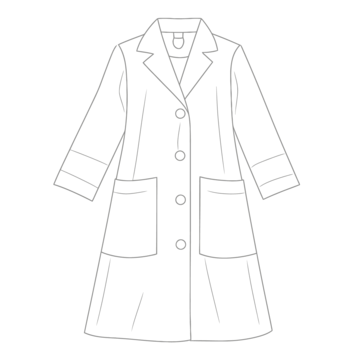 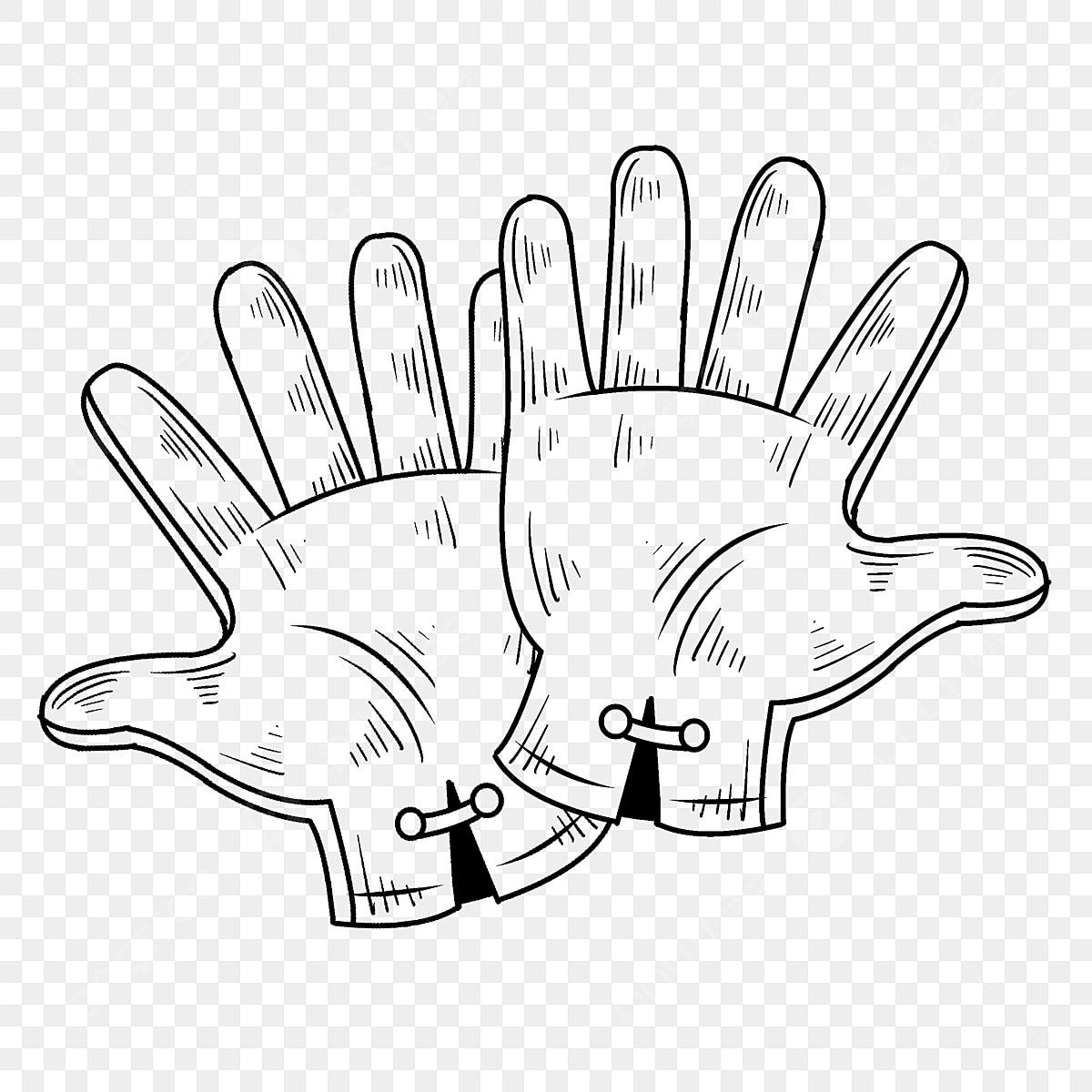 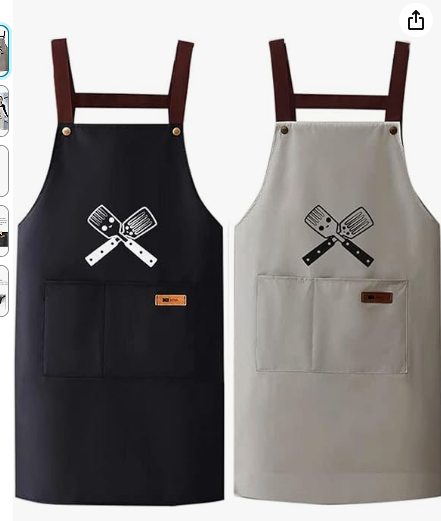